Synchrotron Radiation Absorption and Vacuum Issues in the IR at PEP-II and a Higgs Factory
John Seeman, 
SLAC
October 11, 2014
HF2014 Beijing
Abstract: Synchrotron Radiation Absorption and Vacuum Issues in the IR
The beams in a circular e+e- collider emit synchrotron radiation photons in the dipoles and quadrupoles in the interaction region and deposit them in the nearby vacuum chambers. These photons must be absorbed in the vacuum chambers with the deposited power taken away and the emitted gasses pumped away not to cause beam-gas backgrounds. A discussion of how this was done in the PEP-II IR will be presented and implications for a Higgs Factory will be shown.
2
Topics
PEP-II /BaBar Interaction Region

HF Parameters
	
Absorption

Pumping
3
PEP-II Parameters for 3.1 GeV x 9.0 GeV
4  times design
7 times design
PEP-II Horizontal Beam Line Offsets near IR
5
PEP-II Vertical Offsets near IR
6
Most PEP-II LER Dipoles and Quadrupoles made at IHEP
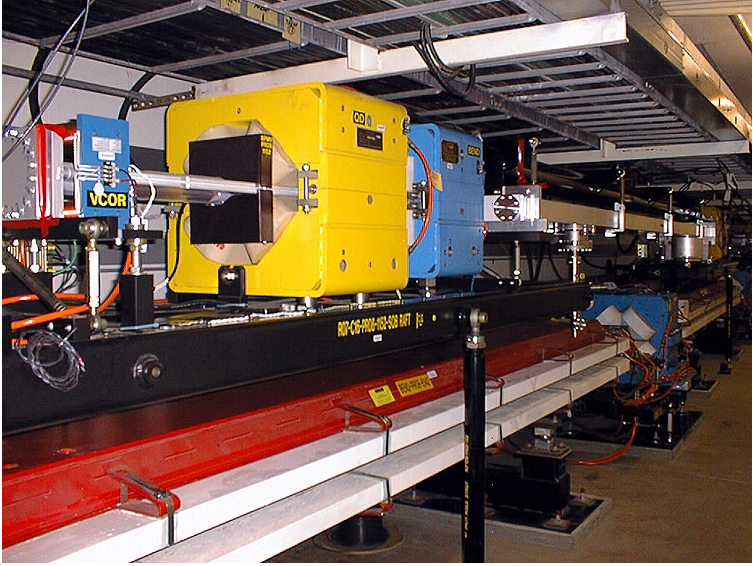 7
PEP-II HER and LER Trajectories through IR
8
HER and LER beam sizes versus Longitudinal Position
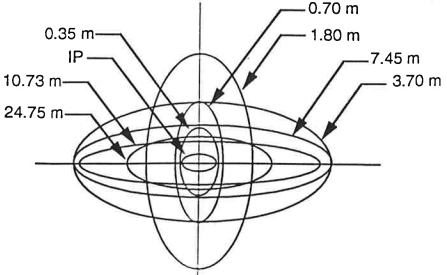 9
PEP-II IR LER X-ray Fans (M. Sullivan)
10
PEP-II IR HER X-ray Fans (M. Sullivan)
11
Synchrotron Radiation Deposition in the IR Region: HER
12
HER High Power Dump Power Loading
13
Outgassing Rate versus Integrated Amp-Hrs
14
Vacuum Calculations (N. Kurita)
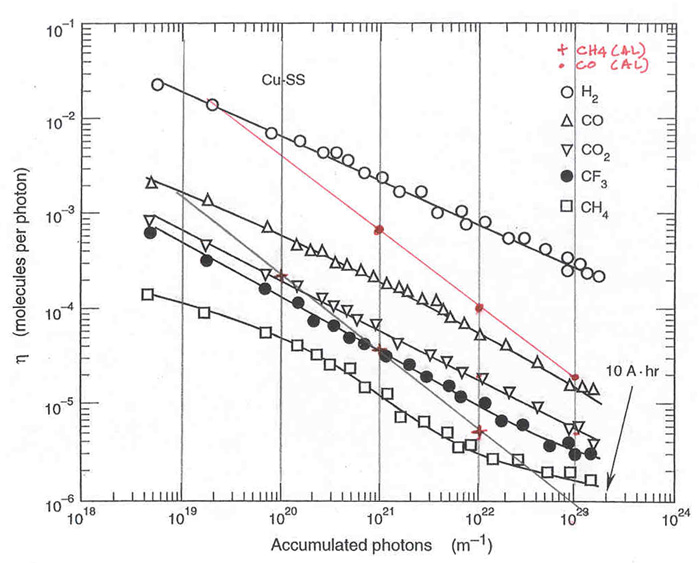 “best guess” parameters:
Gas temperature		
Tgas = 303
Pump speed multiplier	
pumpm = 0.5
TSP speed			
TSP = 750
Thermal outgas rate		
ogas = 2e-12
PSD rate factor		
eta = 1e-6
Beam energy & current	
ebeam = 3, ibeam = 500	
PSD rates have been shown to be approaching 1e-6.
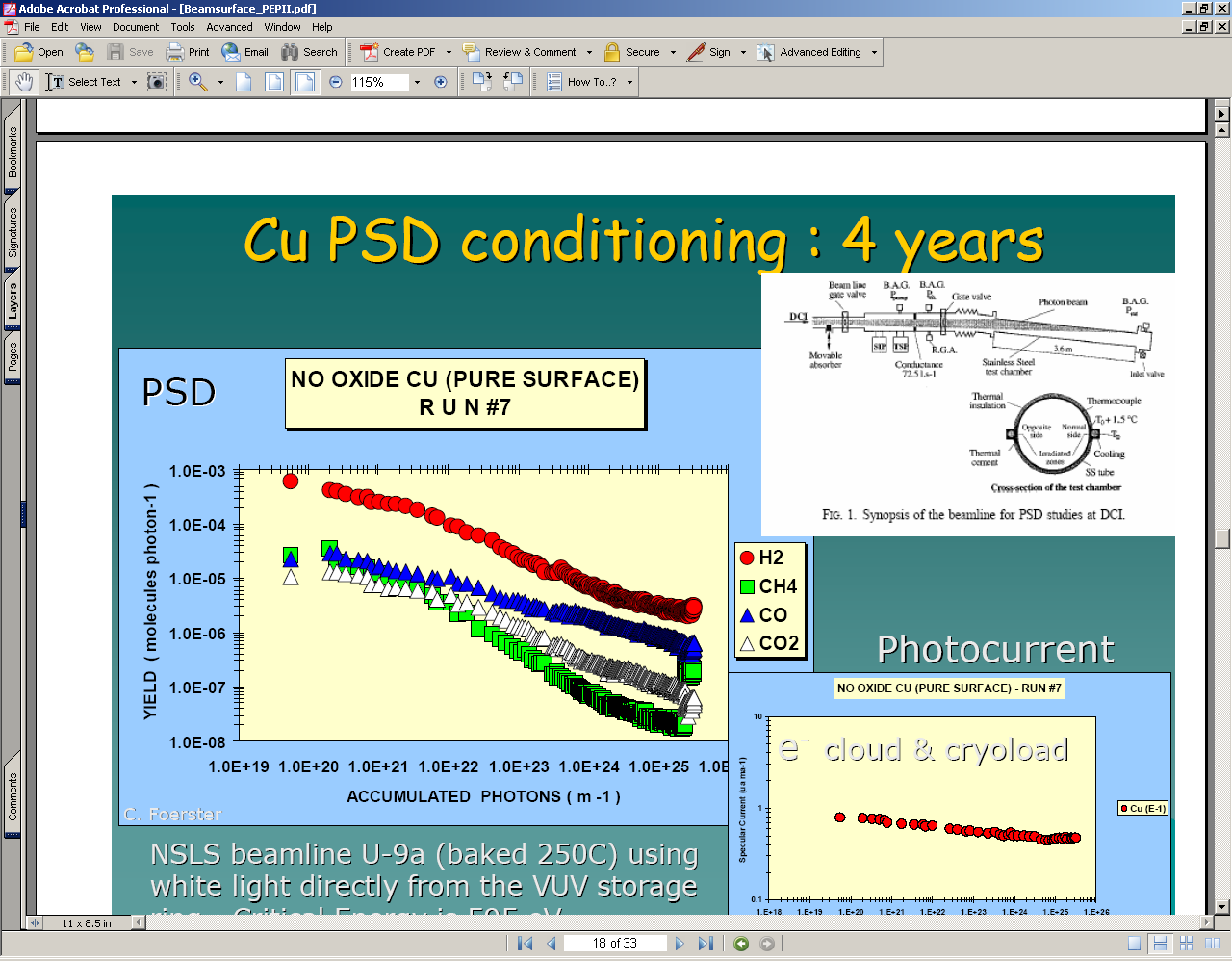 IR Vacuum Pumps
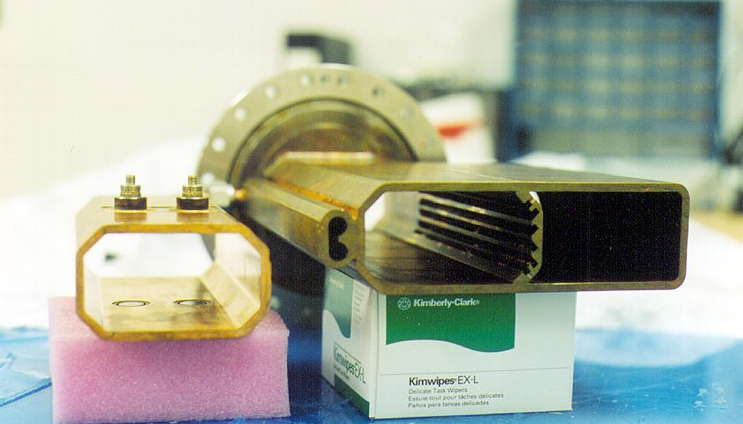 Distributed 
Ion Pump
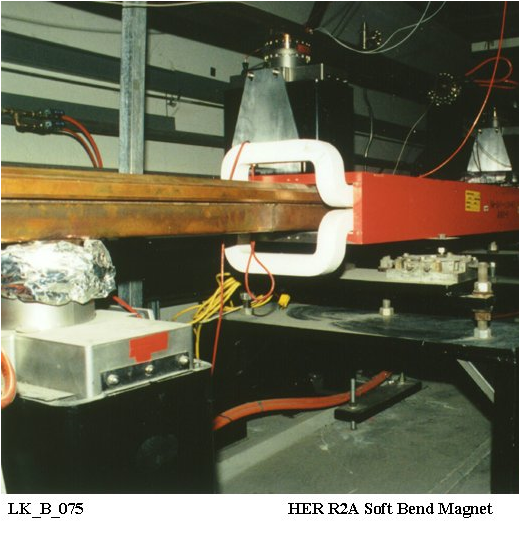 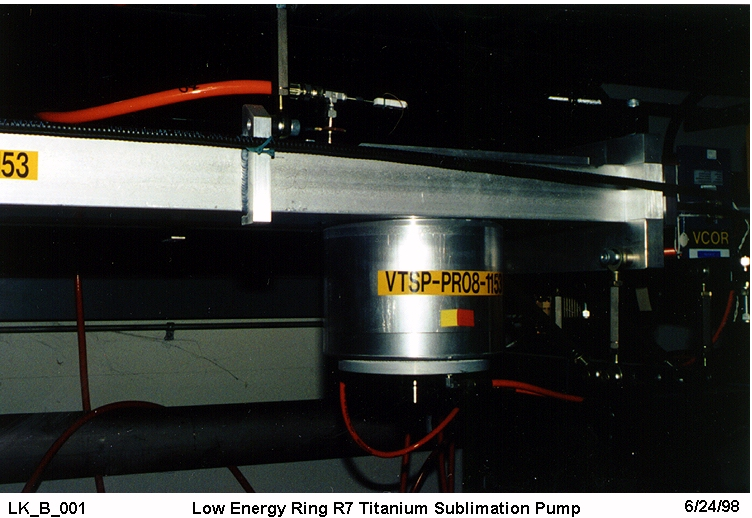 16
LER TSP Pumps
Lumped ion pump
NEG
LER Vacuum Pressure Upstream IR
Resulting Pressure
Conductance, pumping, outgassing
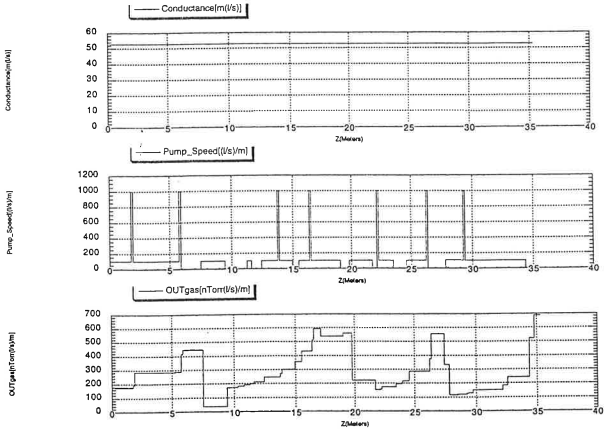 Longitudinal Distance
17
Vacuum Conditions Near the IP
Pressure
Conductance, Pumping, Outgassing
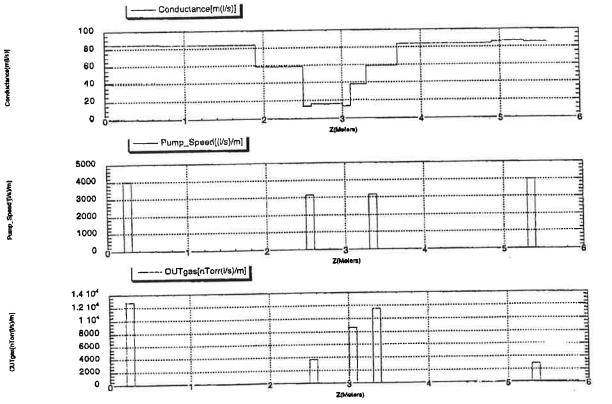 Longitudinal position
18
LER Photon Stops
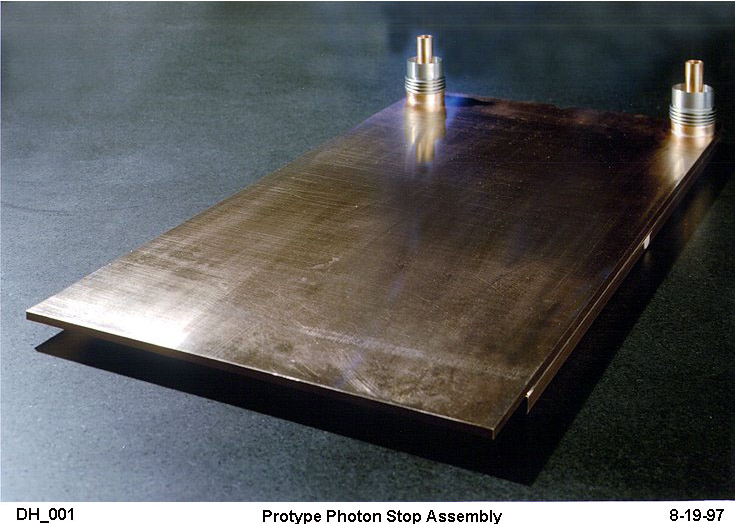 19
PEP-II Support Tube and Permanent Magnet Schematic
20
IR Be Chamber and Permanent Magnets
21
B1 Vacuum Chamber
22
LER B1 Chamber with X-ray masks
23
Q2 Chamber Back Mask 1: Three dimensional
24
HER Incoming Beam Chamber
25
Back End Q2 A-Chamber Mask
26
Q4-Q5 IR Vacuum System
27
Q4 Magnet and Vacuum chamber
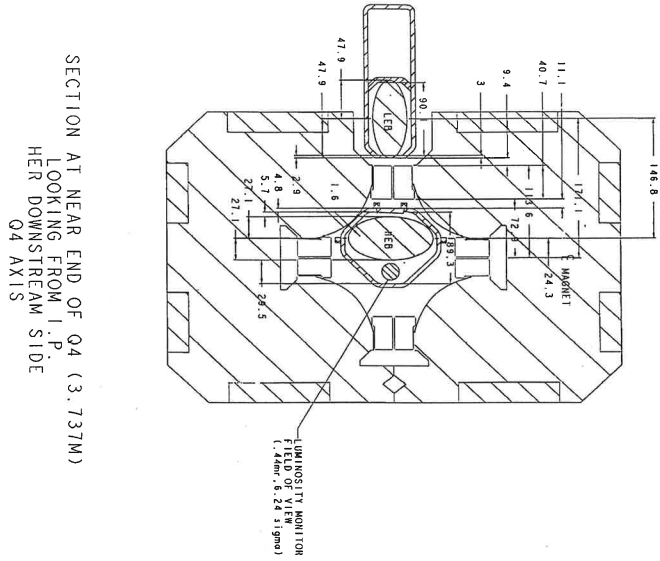 28
Q2 Septum Chamber (Y)
29
IR looking at HOM Modes
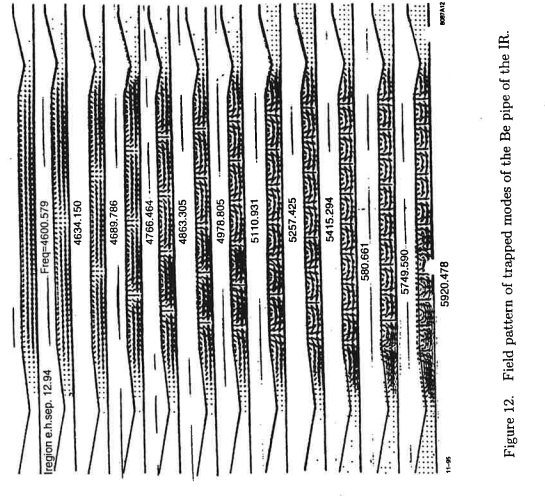 30
HOM Spectrum and Power Calculations
HOM power:

IR Be chamber has 3 KW

IR Y chamber (at 3 m) 16 KW
31
Circular Higgs Factory Ring Parameters for Injection (TLEP-H)
Energy = 120 x 120 GeV 
Circumference = 54 km
Two collision points (IR)
Full energy injection

Number of bunches = 50 / ring
Particles = 4.1 x 1013 / beam 
Particles = 5.1 x 1011 / bunch 

Lifetimes: 
	Vacuum = ~10 hours
	Touschek = ~5 hours
	Luminosity  = 0.5 hour 
Lost particles per second =  2.1 x 1010 / second per ring
Injection efficiency = ~ 80%.

 Needed for injection: e+ and e- at ~2.6 x1010 / second at full energy.
CEPC
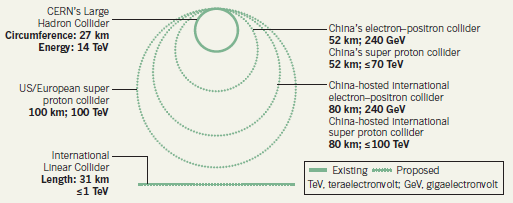 32
HF: CEPC Horizontal Trajectory near the IR
33
HF: CEPC  IR Beta Functions
34
Synchrotron Radiation Comparison (N. Kurita)
CEPC has 2 beams so SR = 61 W/cm
Thermal stresses from the SR striking the vacuum chamber should be manageable (lower than PEP-II and SPEAR3)
Critical photon energy = 1.4 - 2 MeV 
 Radiological risk, activation (see Zimmerman’s talk)
Use discrete masks to minimize the radiation shielding and materials activated.
Conclusions
Minimize the SR power lost in the Interaction Region
Find any way possible to provide pumping near the IR
Find a way to add pumping inside the detector
Shield carefully the detector from x-rays and lost particles.
36